Algoritmer og Datastrukturer 2


Grådige Algoritmer[CLRS 16.1-16.3]
Gerth Stølting Brodal
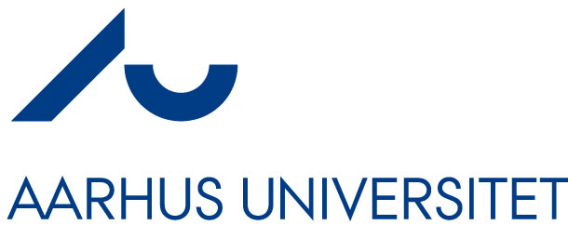 Grådige Algoritmer
Problemer hvor en løsning kan konstrueres ud fra en løsning for kun ét mindre delproblem

Delproblemet kan identificeres effektivt

	(simplere end dynamisk programmering!)
[Speaker Notes: Bogen beskriver et langt eksempel hvor man først formulerer en dynamisk programmering løsning
og så observerer at denne kan forsimples til en grådig algoritme. I praksis finder man den grådige
algoritme direkte – når man har forstået hvilket delproblem det er det relevante at løse rekursivt.]
Længste Fælles Delsekvens ?
ABABGACBABAD
BACABAABABC

 BACBABA   
 BABBAB
 BAABABA
 BACABAB
 Ved ikke
Svaret ikke entydigt

Nemt at checke 
delsekvens (grådig)

Eksponentielt mange mulige delsekvenser
[Speaker Notes: Pointer:

*]
Er BACBABA en delsekvens af
ABABGACBABAD ?

ABABGACBABAD

ABABGACBABAD
B
B
Mulig forekomst
Observation  Hvis der findes en forekomst, så findes også en forekomst der matcher det første B i strengen
Find rekursivt  ACBABA
Tid O(n)
[Speaker Notes: Pointer:

*]
Udvælgelse af Aktiviteter
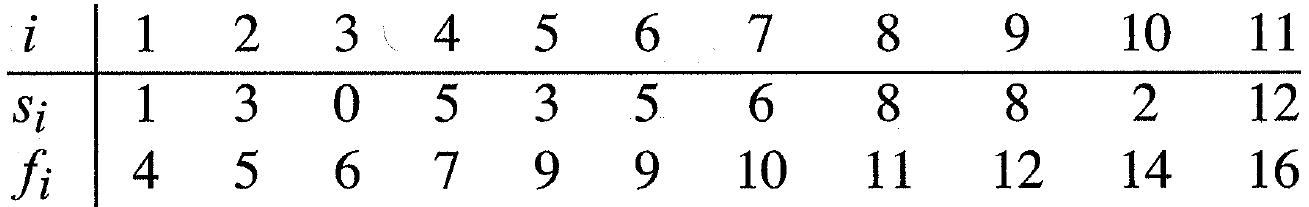 0
1
2
3
4
5
6
7
8
9
10
11
12
13
14
15
16
Input:  n aktiviter med starttid si og sluttid fi
Output:  Maximal mængde ikke-overlappende aktiviteter
Udvælgelse af Aktiviteter
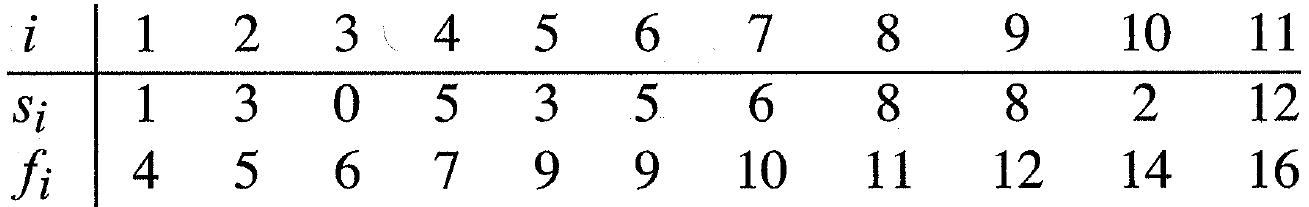 0
1
2
3
4
5
6
7
8
9
10
11
12
13
14
15
16
Observation:  Der findes altid en maximal løsning som indeholder aktiviteten med den tidligste sluttid (grådig-valg egenskab)
Preprocessering:  Sorter aktiviteterne efter sluttidspunktet
Udvælgelse af Aktiviteter
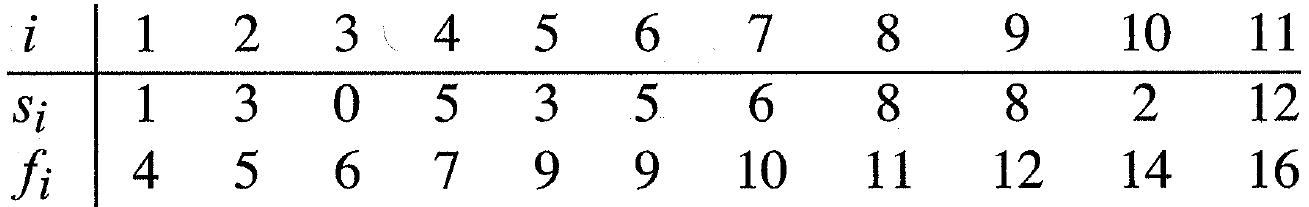 sorteret
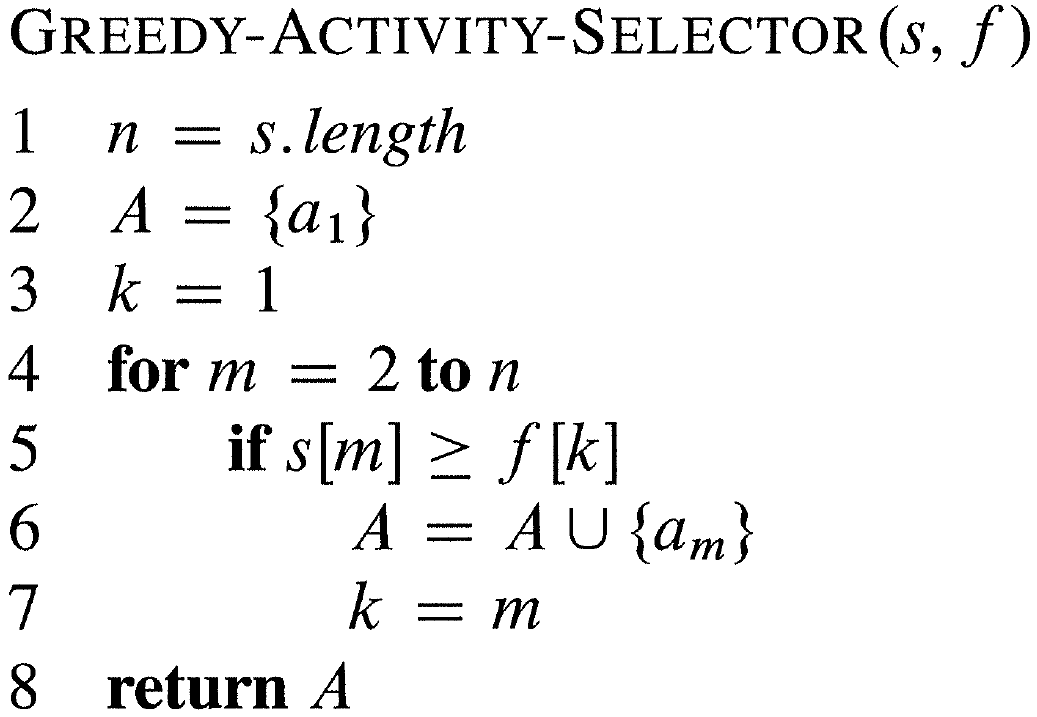 Tid O(n·log n)
0
1
2
3
4
5
6
7
8
9
10
11
12
13
14
15
16
[Speaker Notes: Flaskehalsen i tiden er sorteringen mht sluttidspunkter]
Huffman koder
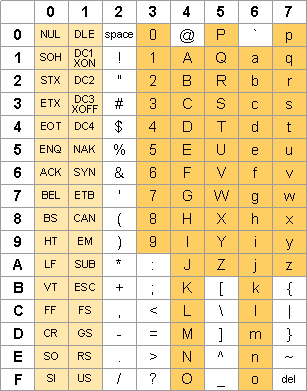 Ascii Tabel
8310 = 5316 = 10100112
Komprimering
Givet frekvensen af symbolerne i input, erstat input symbolerne med kortere bitstrenge (fixed-længde eller variabel-længde)
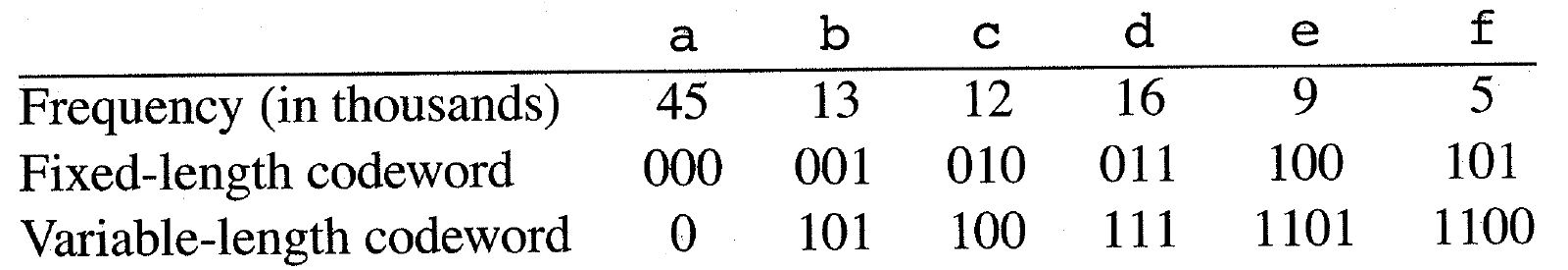 NB: Variabel-længde skal være prefix-fri
Fixed-længde vs variabel-længde
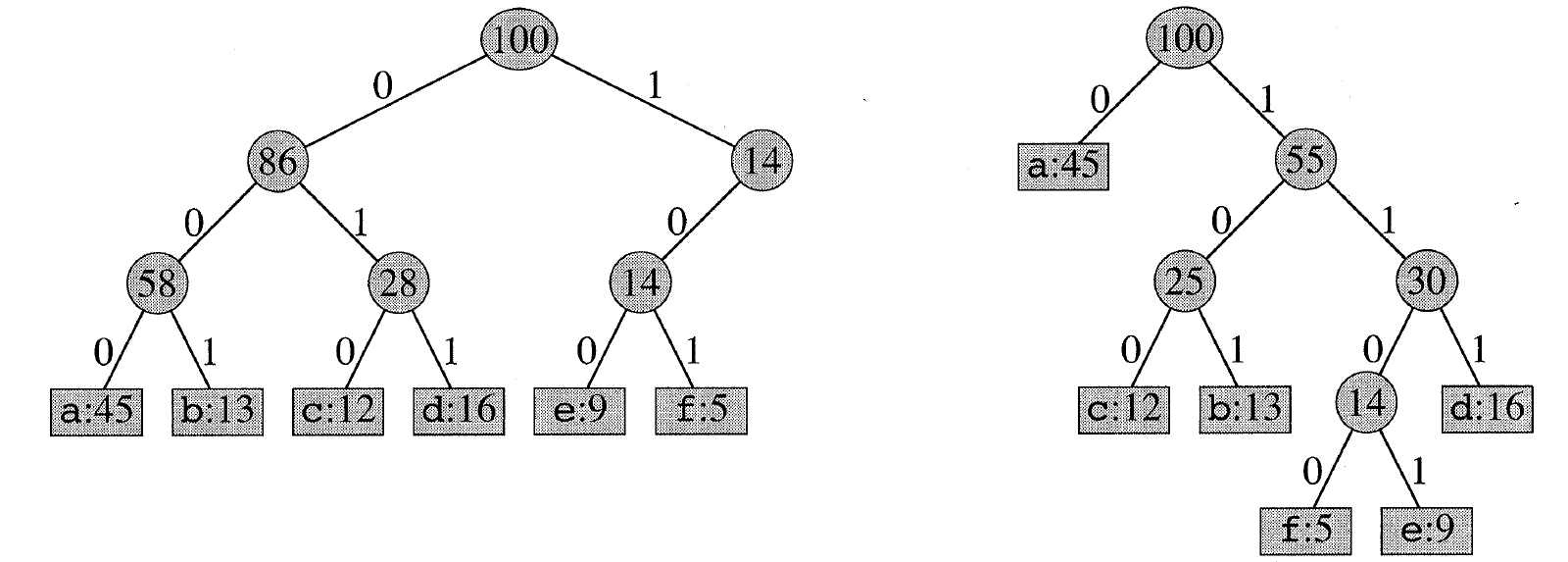 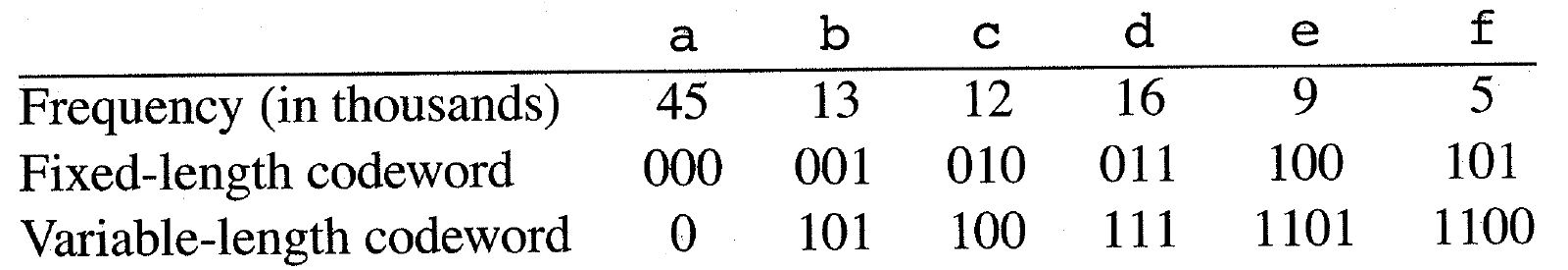 Huffman Koder
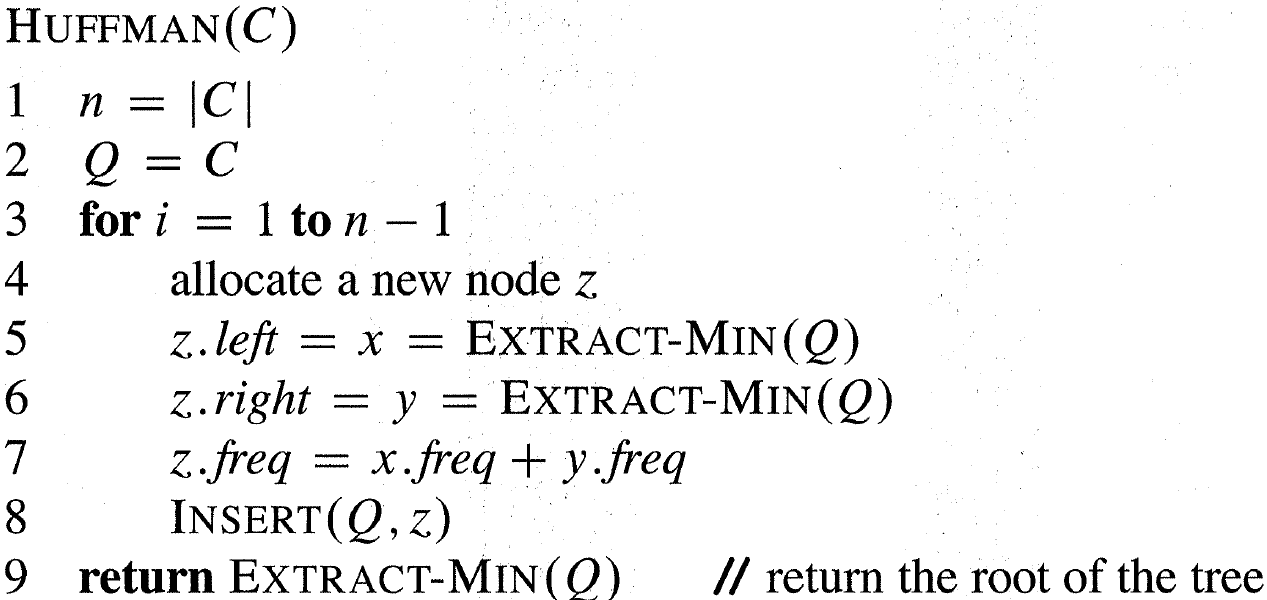 Tid O(n·log n)
Huffman Koder
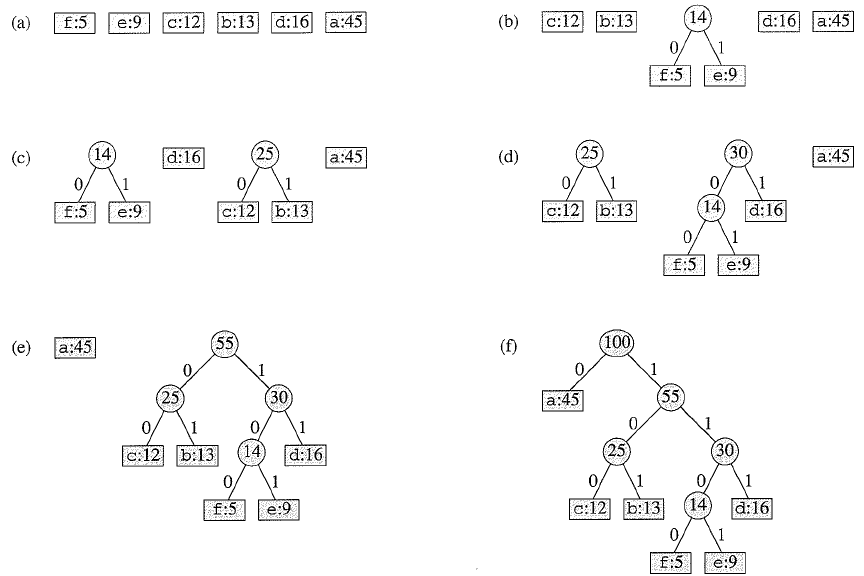 Korrektheden af Huffman Koder
Sætning  Der findes altid en optimal prefix kode hvor de to mindst hyppige symboler 
(x og y) har samme kodelængde og kun adskiller sig i sidste bit
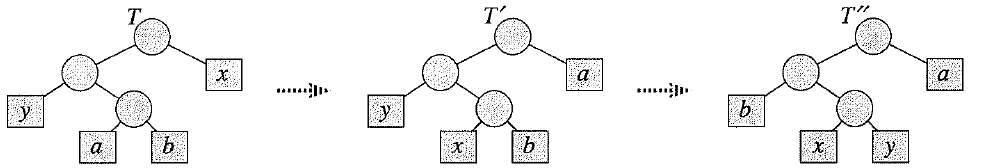 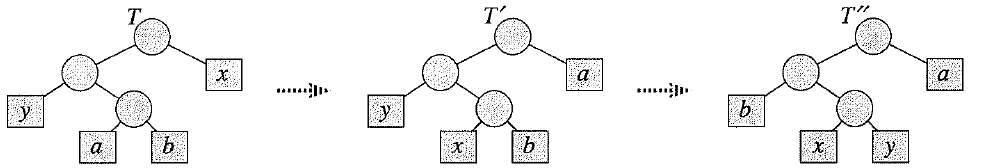 x og y mindst hyppige
løs problemet hvor dette er et blad
TopCoder Open 2014 – Round 1A (500 point)
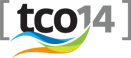 Input: En streng S, afstand d
Ouput: En streng S’ = leksikografisk mindste permutation af S, hvor ingen tegn flyttes mere end d positioner
d = 3      S = T  O  P  C  O  D  E  R
S’ = C  O  D  T  E  P  O  R
[Speaker Notes: 12. april 2015]
Grådig løsning
d = 3      S = T  O  P  C  O  D  E  R
S’ =  _   _   _   _   _   _   _   _
C
O
D
T
E
P
O
R
Algoritme Konstruer S’ fra venstre mod højre
tag det venstreste tegn i vinduet, hvis ubrugt
ellers tag leksikografisk mindste tegn (venstreste hvis flere)
Dynamisk Programmering vs Grådig
FractionalKnapsack
Problem		           0-1 Knapsack
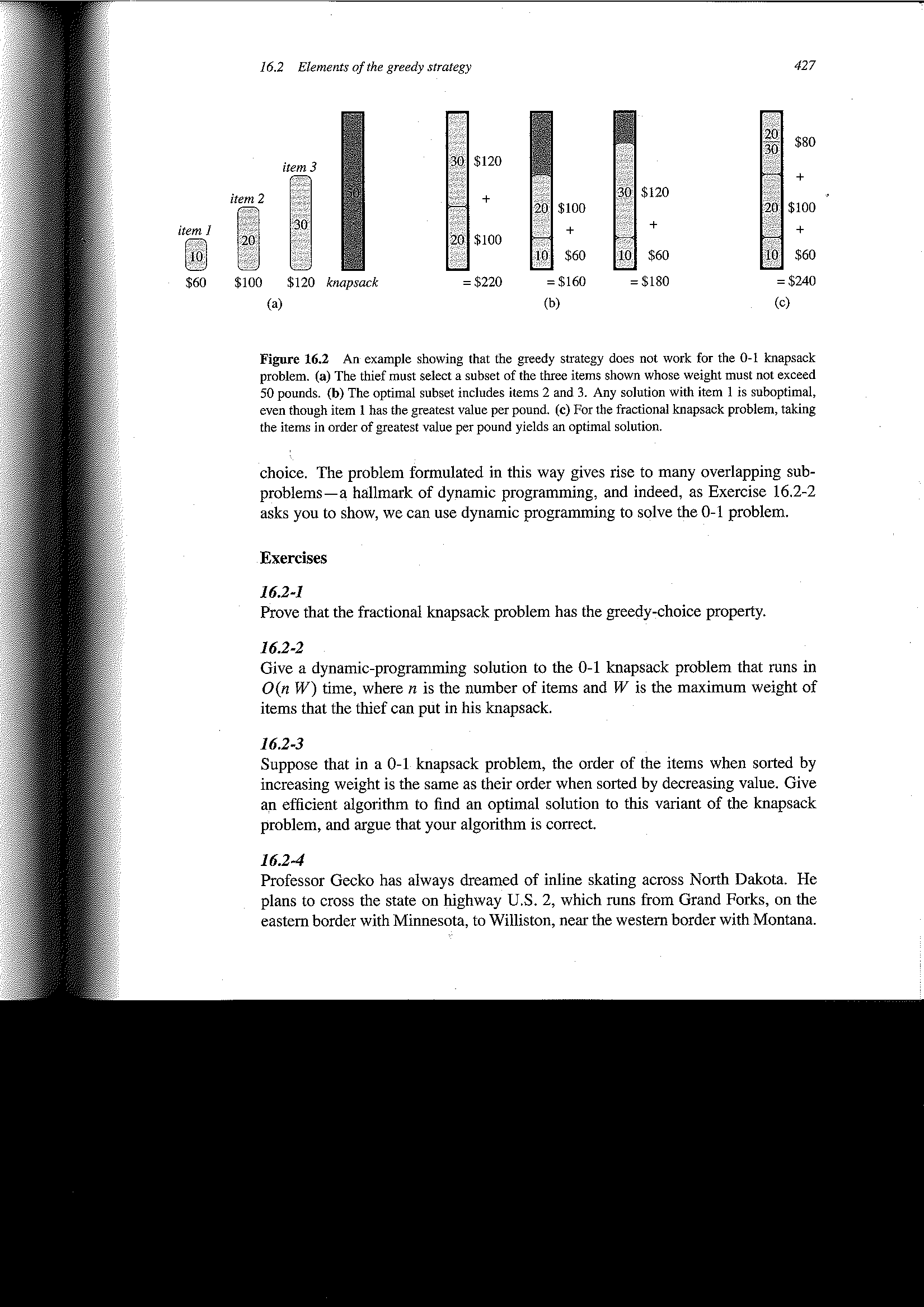 Dynamisk Programmering vs Grådig
FractionalKnapsack
Problem		           0-1 Knapsack
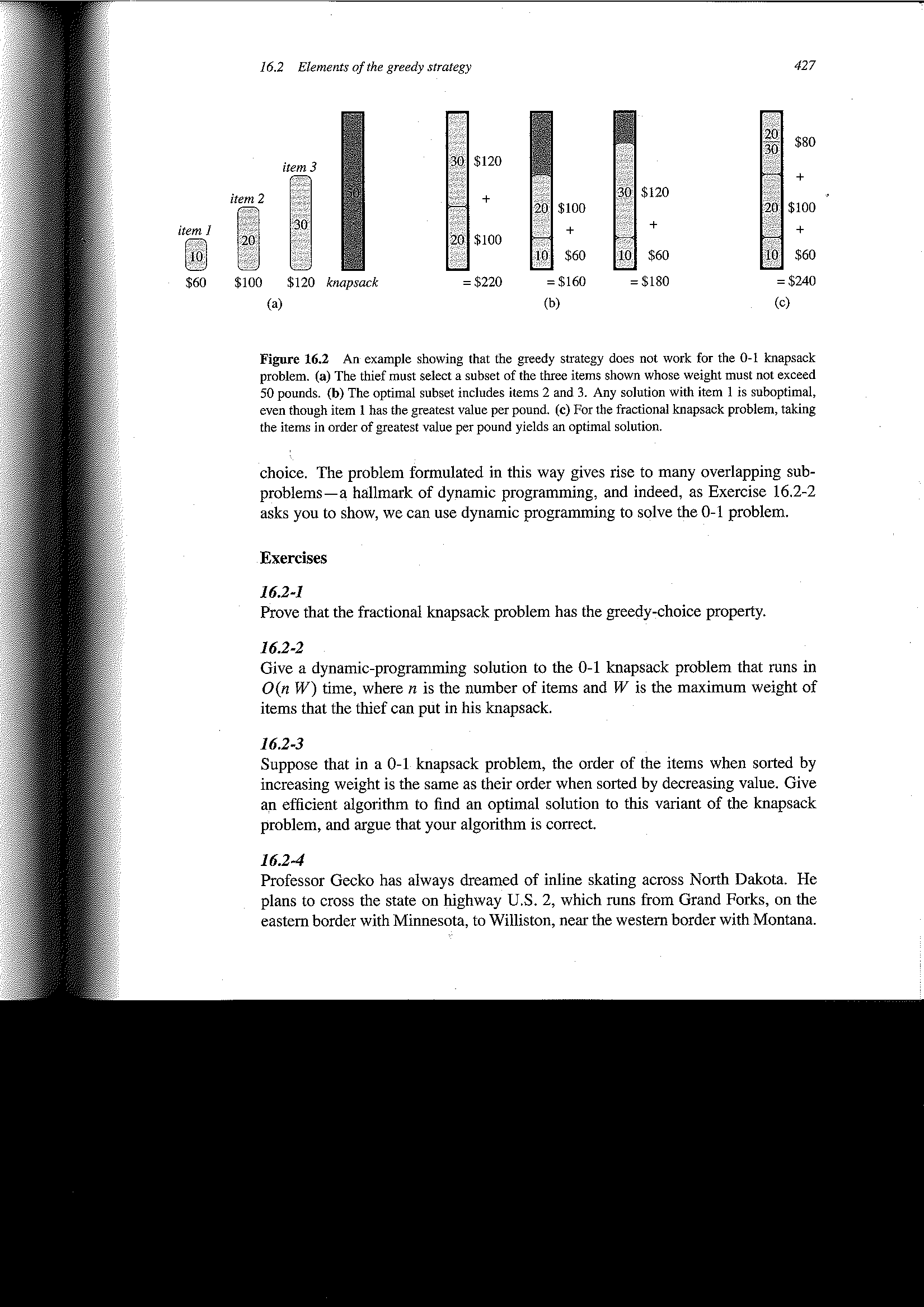 c(k,v) = bedste værdi blandt k første objekter ved volume v tilbage
Grådigt fyld i efter aftagende værdi/volume
Generelle Algoritmiske Design Tenikker
Del-og-Kombiner
Disjunkte delproblemer
Dynamisk Programmering
Overlappende delproblemer
Systematisk beregning af løsninger til alle mulige delproblemer (eller memoization)
Grådige Algoritmer
Kun et delproblem
[Speaker Notes: CLRS kap. 16.2: Angiver som eksempel på dynamisk programmering vs grådig algoritme, 
0-1 knapsack vs fractional knapsack]